SCUOLA DELL’INFANZIA DI GHEVIO
Una scuola a misura di bambino per incontrarsi
per comunicare per riconoscersi per scoprire
per crescere e imparare
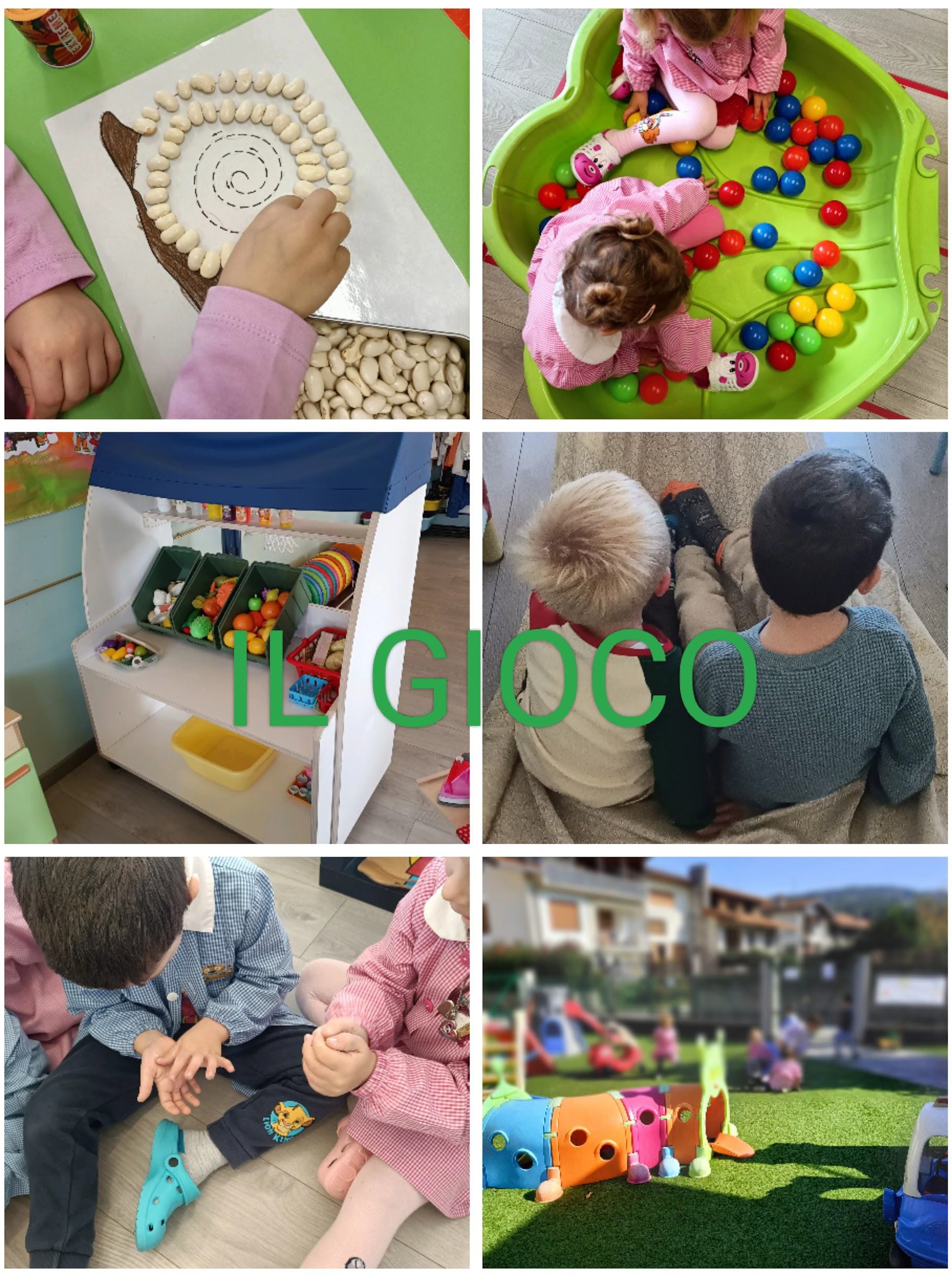 IL GIOCO
Ha una valenza educativa fondamentale nel processo di crescita del bambino
Il tema o il
problema
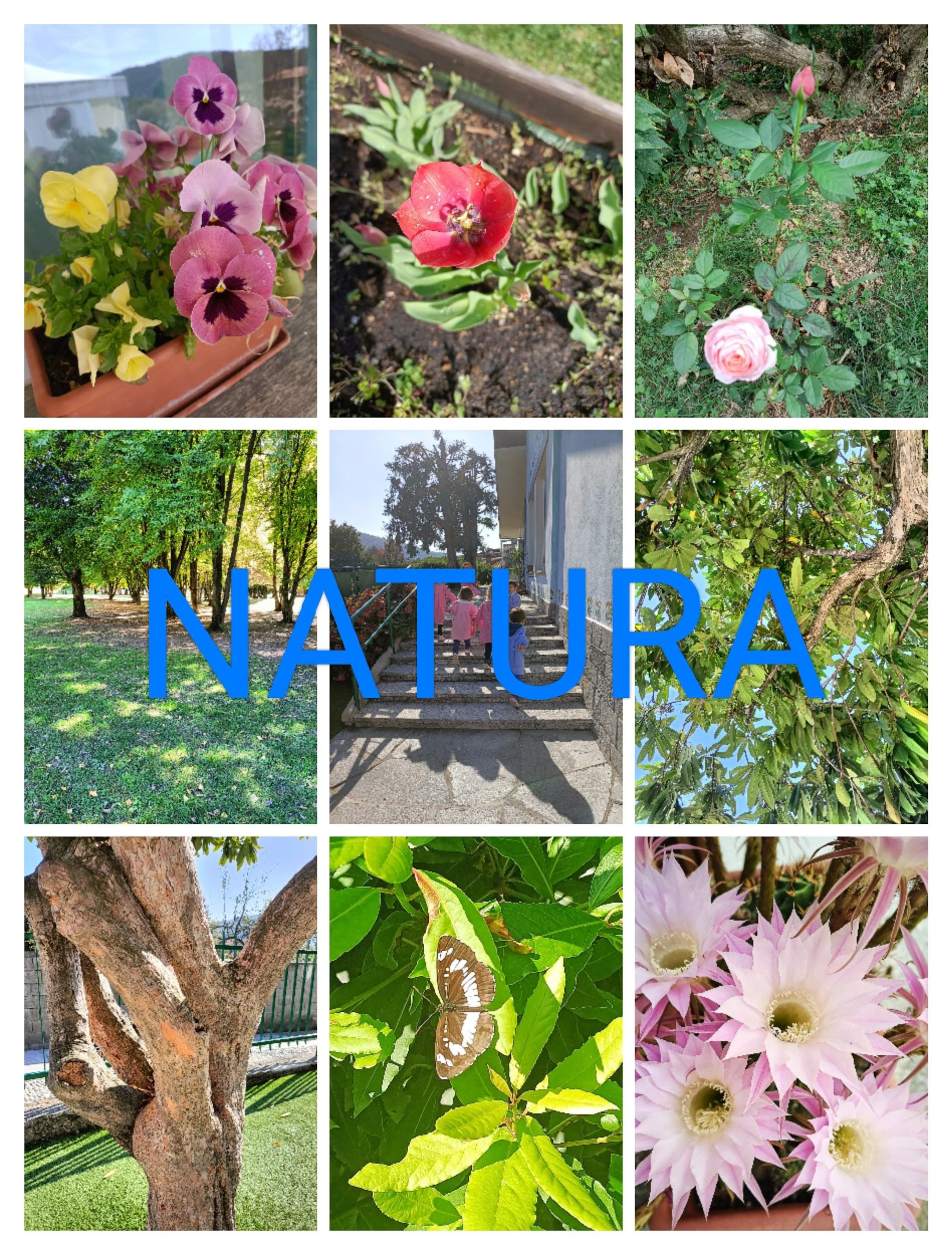 LA NATURA
E’ maestra di calma, pazienza, rispetto ,ordine e bellezza
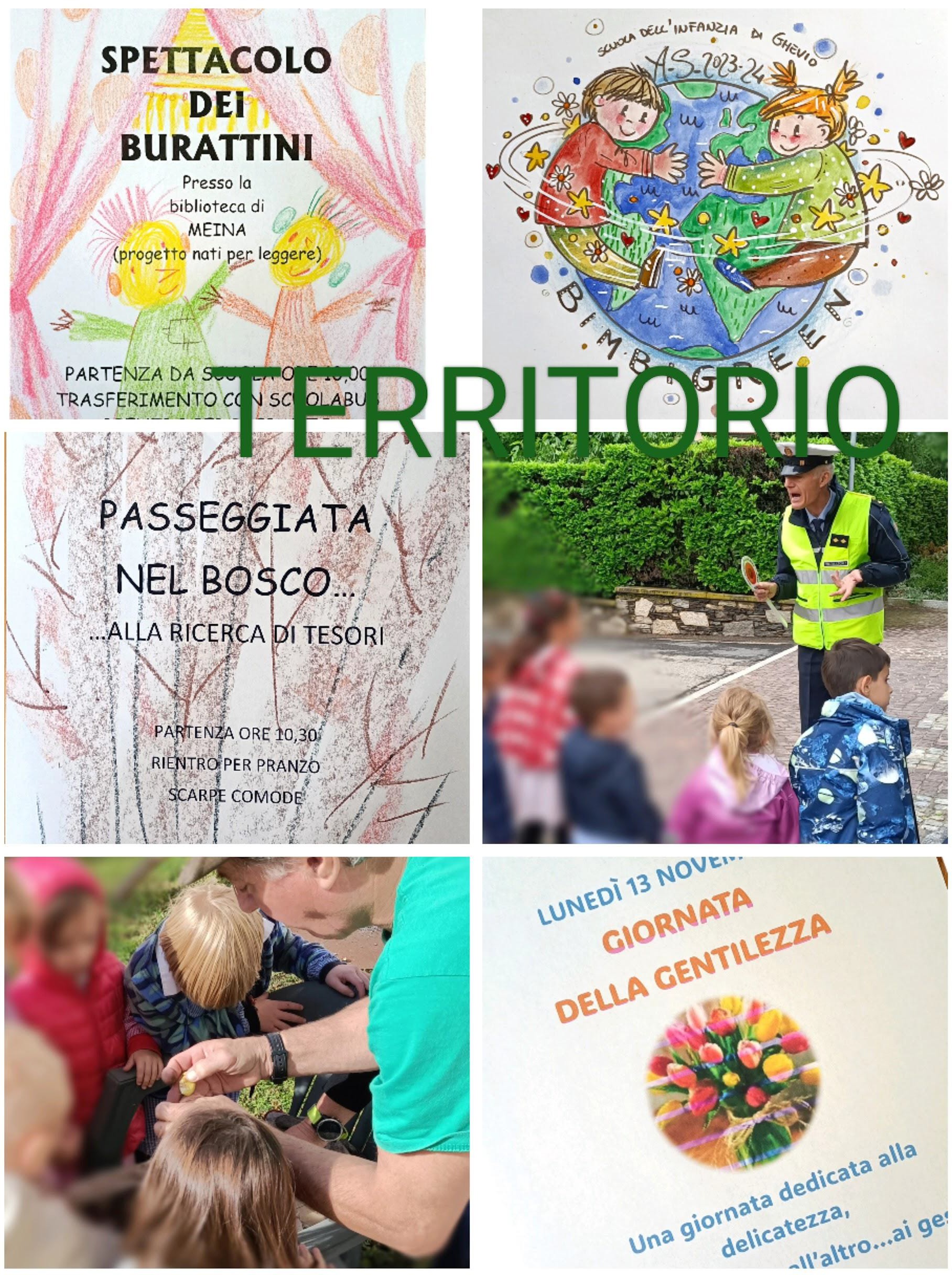 IL TERRITORIO
Per sviluppare il senso di appartenenza al paese.
Per conoscerne le tradizioni. Per osservare tutto ciò che ci circonda utilizzando la realtà circostante come un libro da cui imparare.
Il mio metodo
sperimentale
Ogni scienziato utilizza un metodo sperimentale diverso
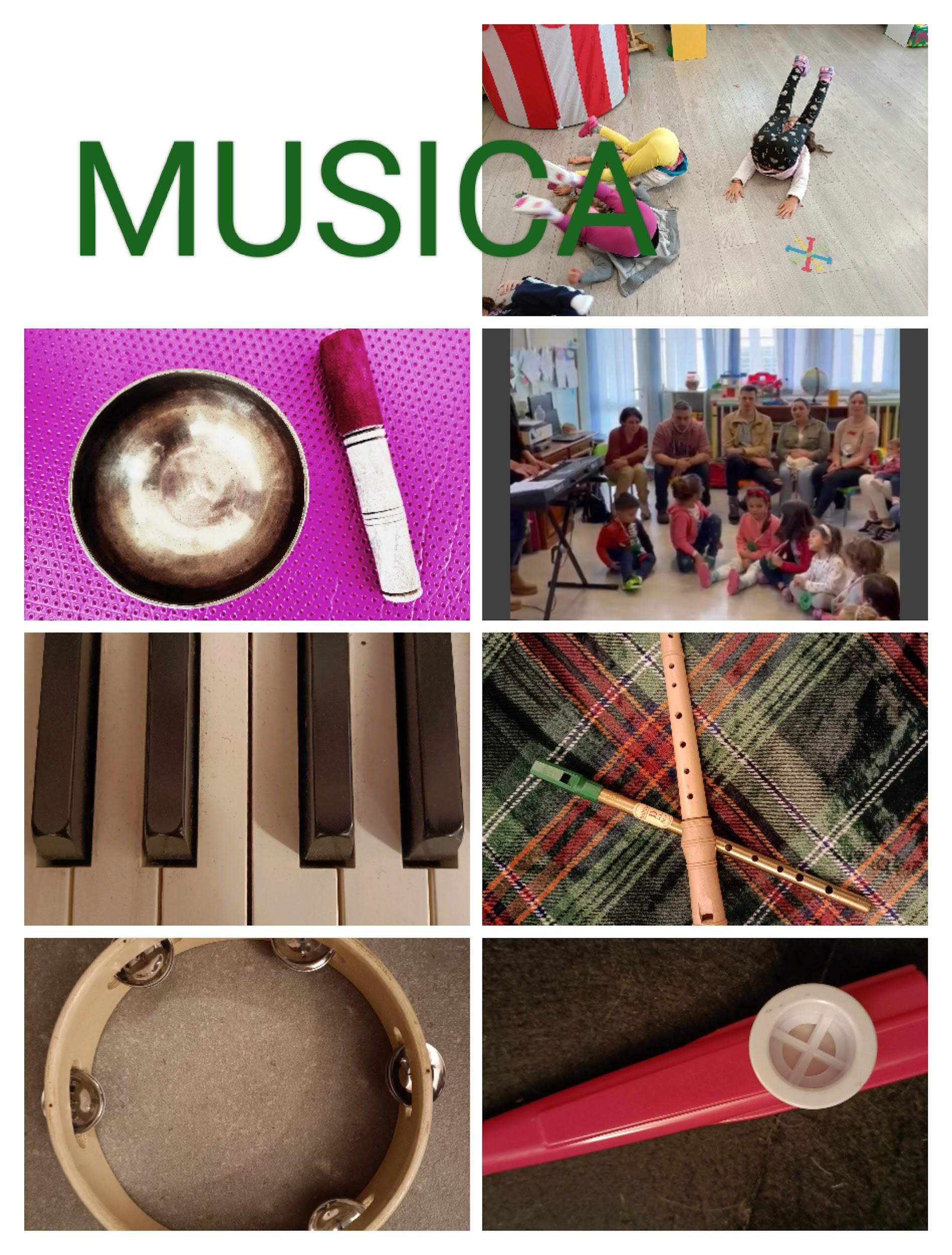 LA MUSICA
Attraverso percorsi e attività ben progettati, si promuove lo sviluppo di competenze trasversali che favoriscono la maturazione globale del bambino
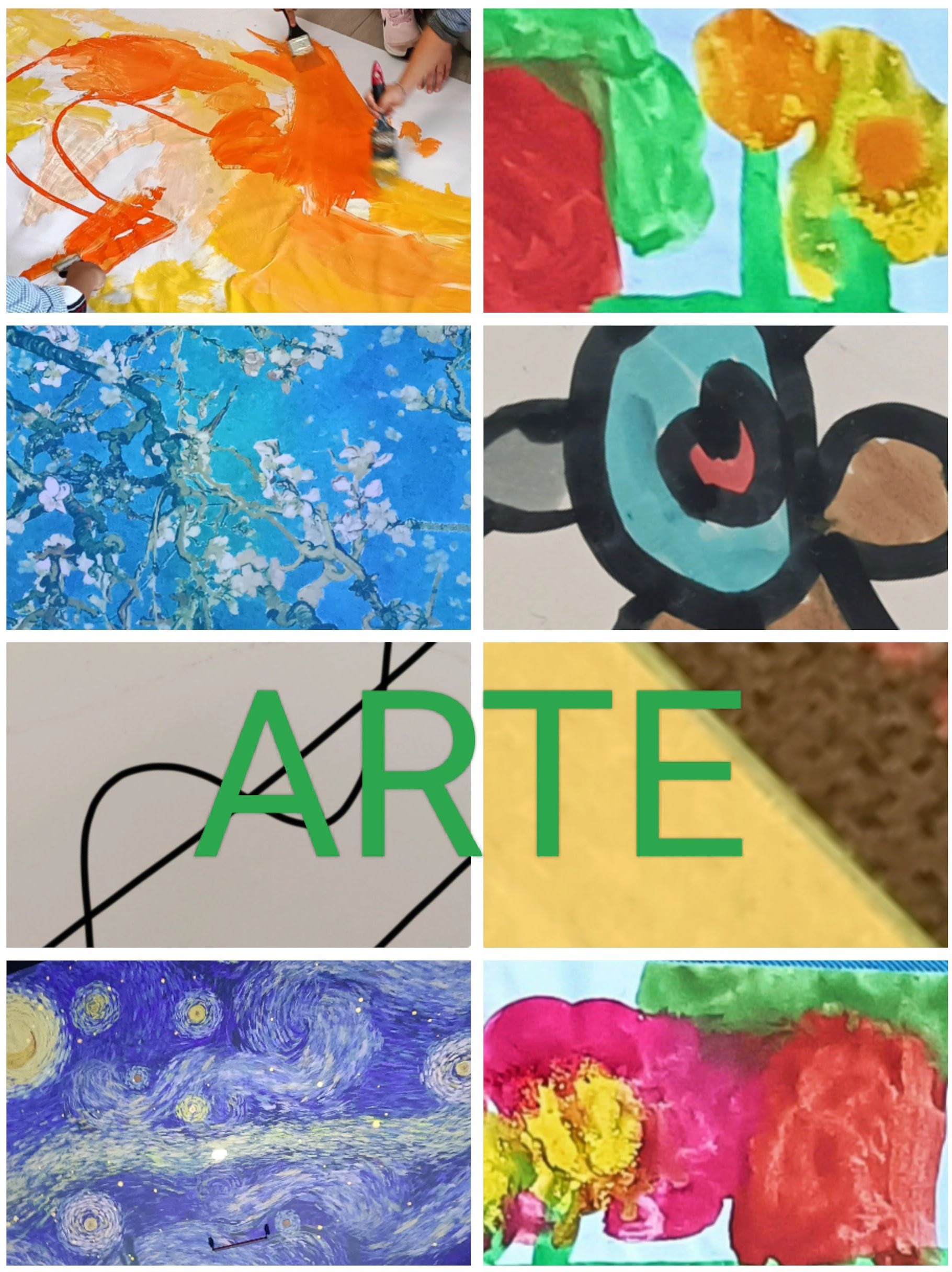 L’ARTE
Promuovere il senso estetico, attraverso osservazioni e produzioni graﬁche, favorisce la capacità di guardare oltre il convenzionale.
L’arte sviluppa pensiero critico, attivo e creativo.
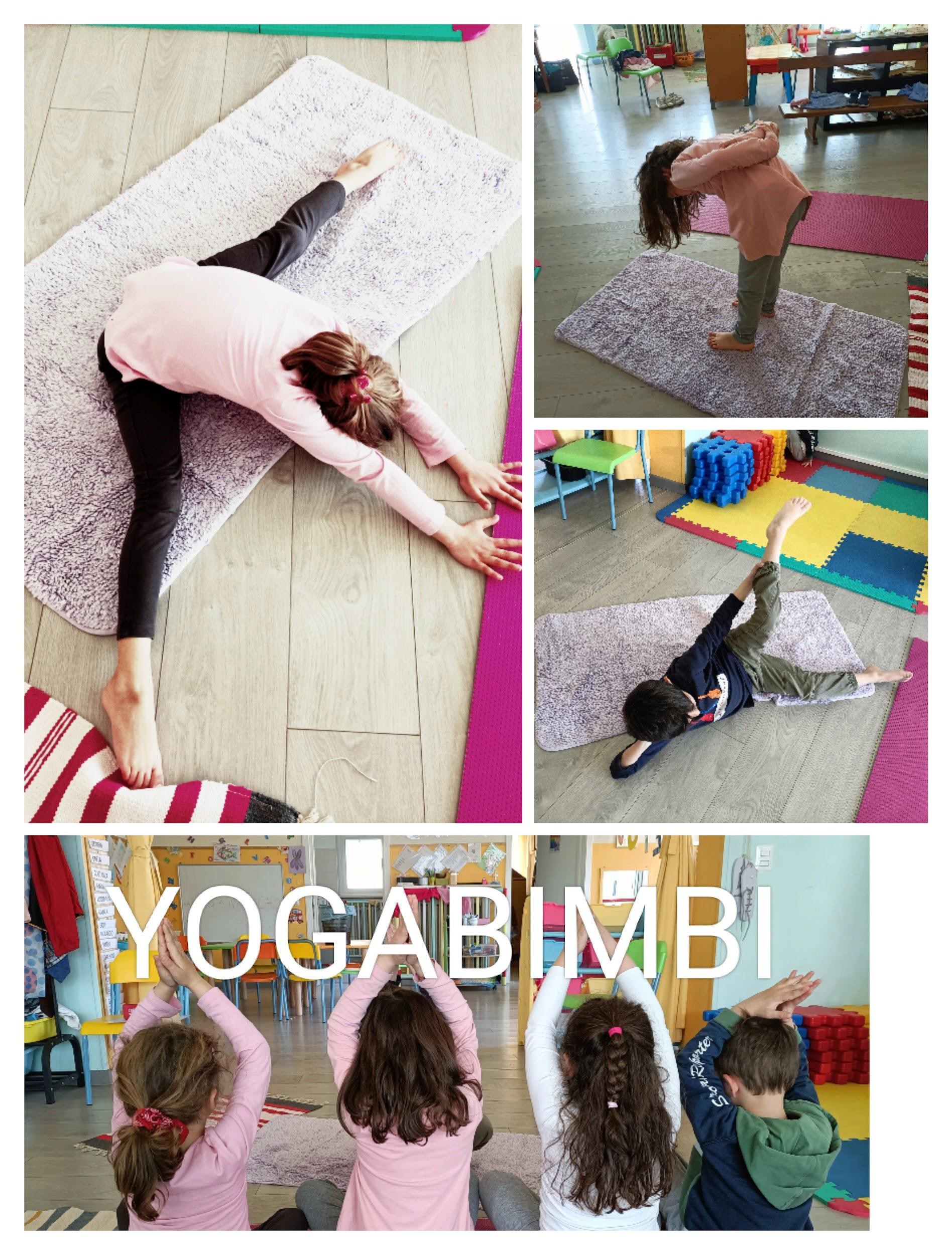 YOGABIMBI
Lo yoga ha la capacità di potenziare l’autostima, la conoscenza di sè e la capacità di rilassarsi.
Insegna a respirare e aiuta uno sviluppo armonico tra corpo e mente. Favorisce la socializzazione e sviluppa rispetto, per l’ambiente e tutti gli esseri viventi.
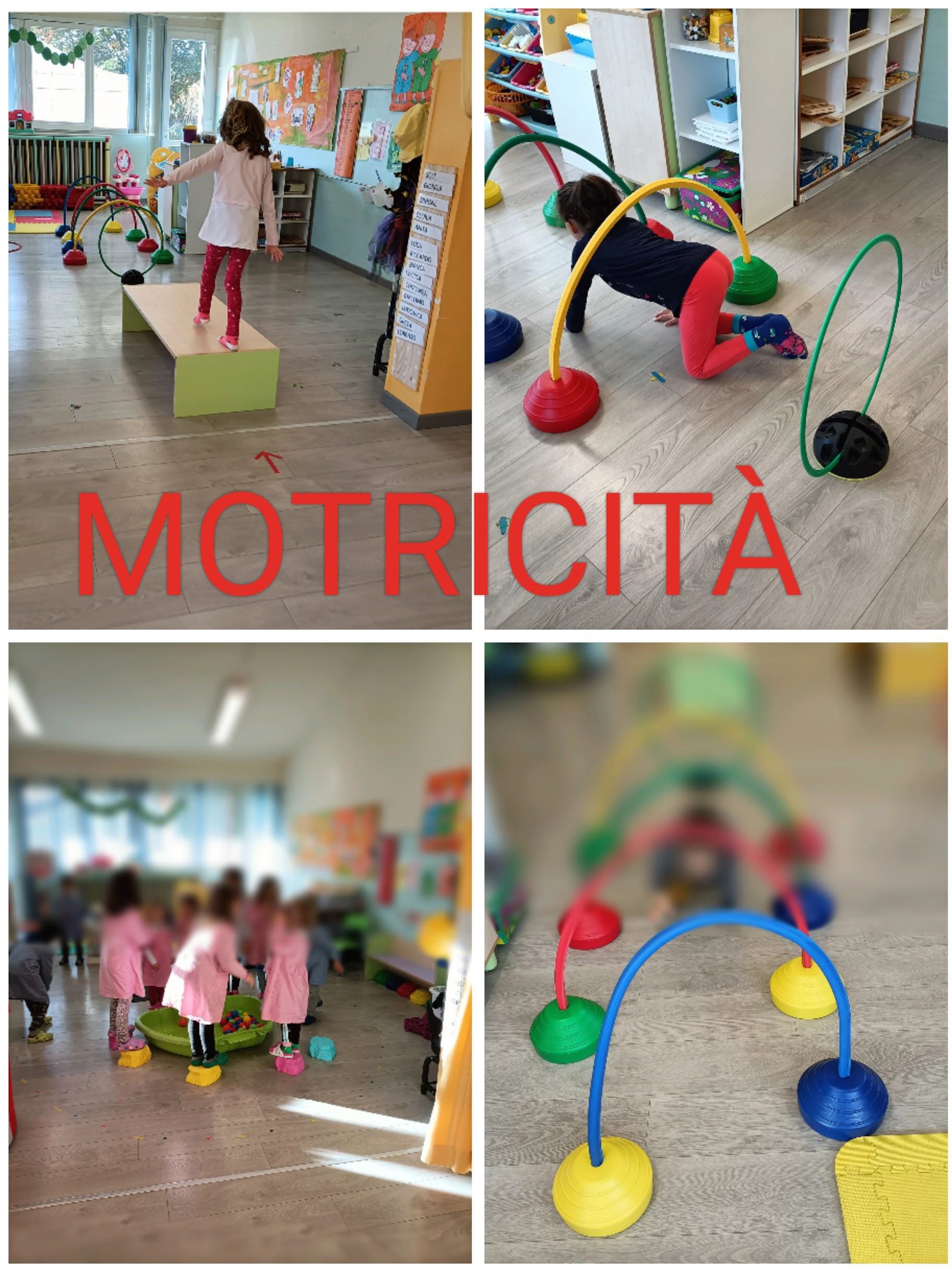 MOTRICITA’
La conoscenza nasce dal movimento,
Ciò che passa attraverso il movimento diviene esperienza, conoscenza, abilità.
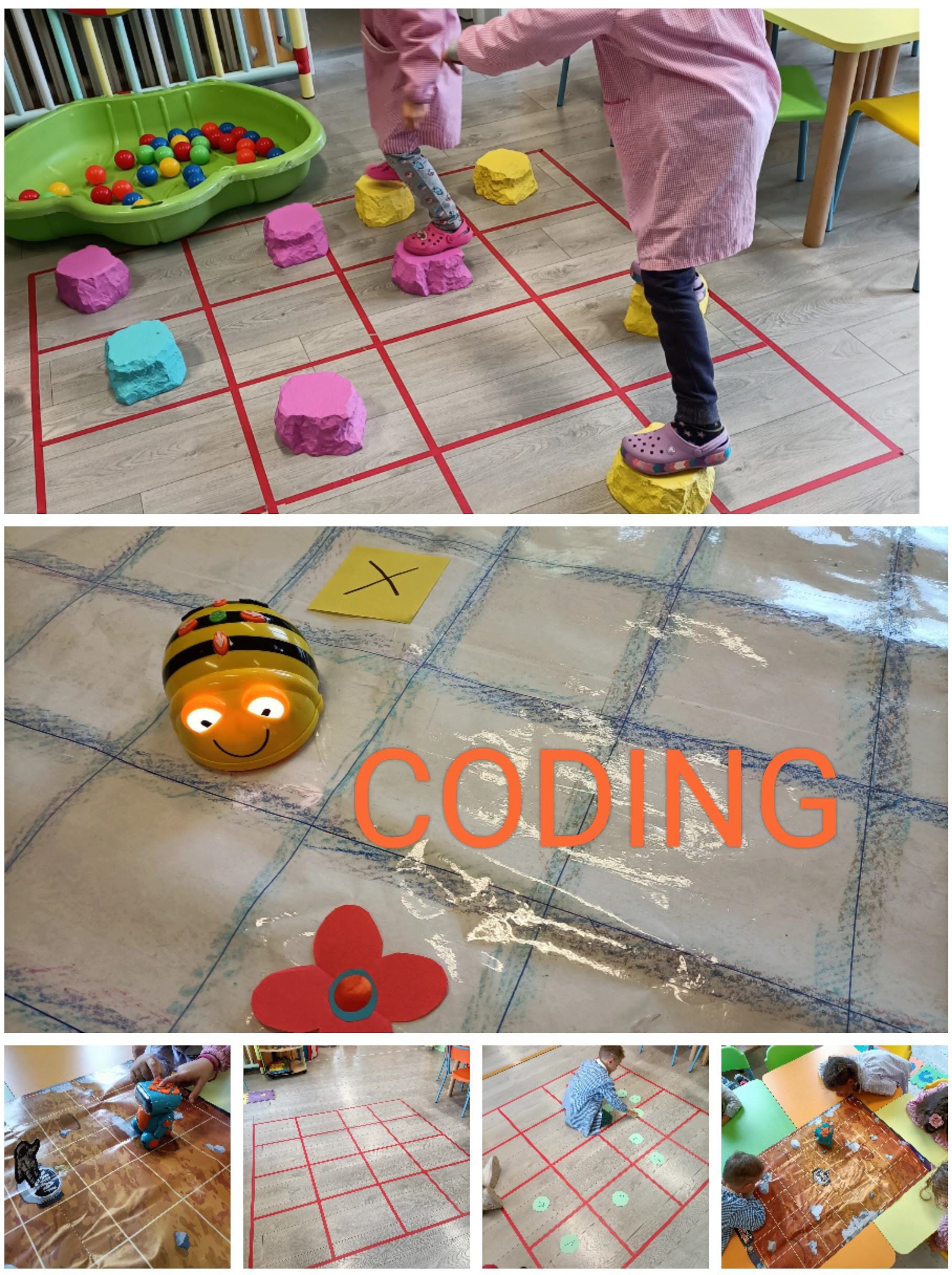 CODING
Grazie allo sviluppo del pensiero computazionale si acquisisce la capacità di risolvere problemi
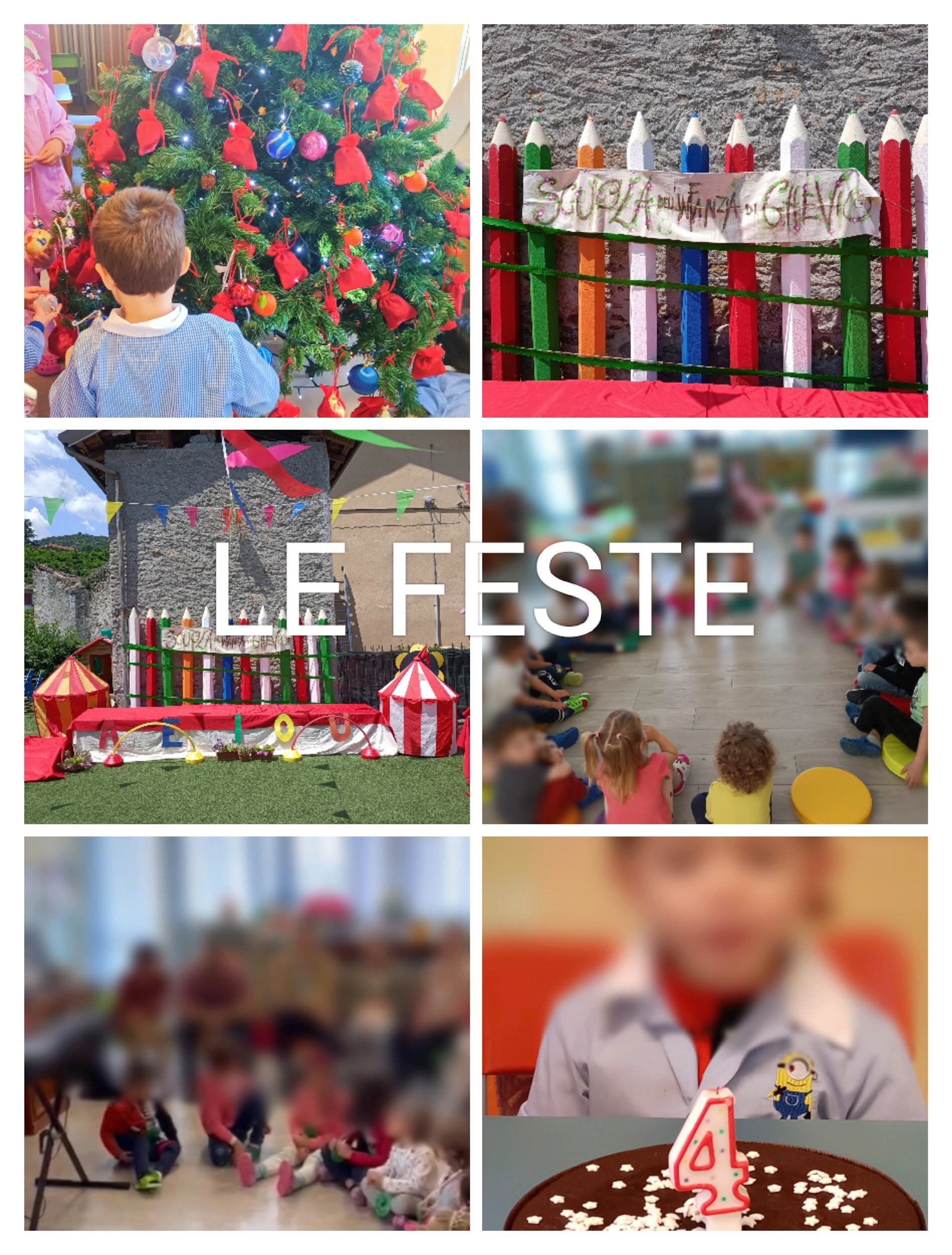 LE FESTE
Ogni occasione è buona per fare festa…e a scuola festeggiare è bellissimo!
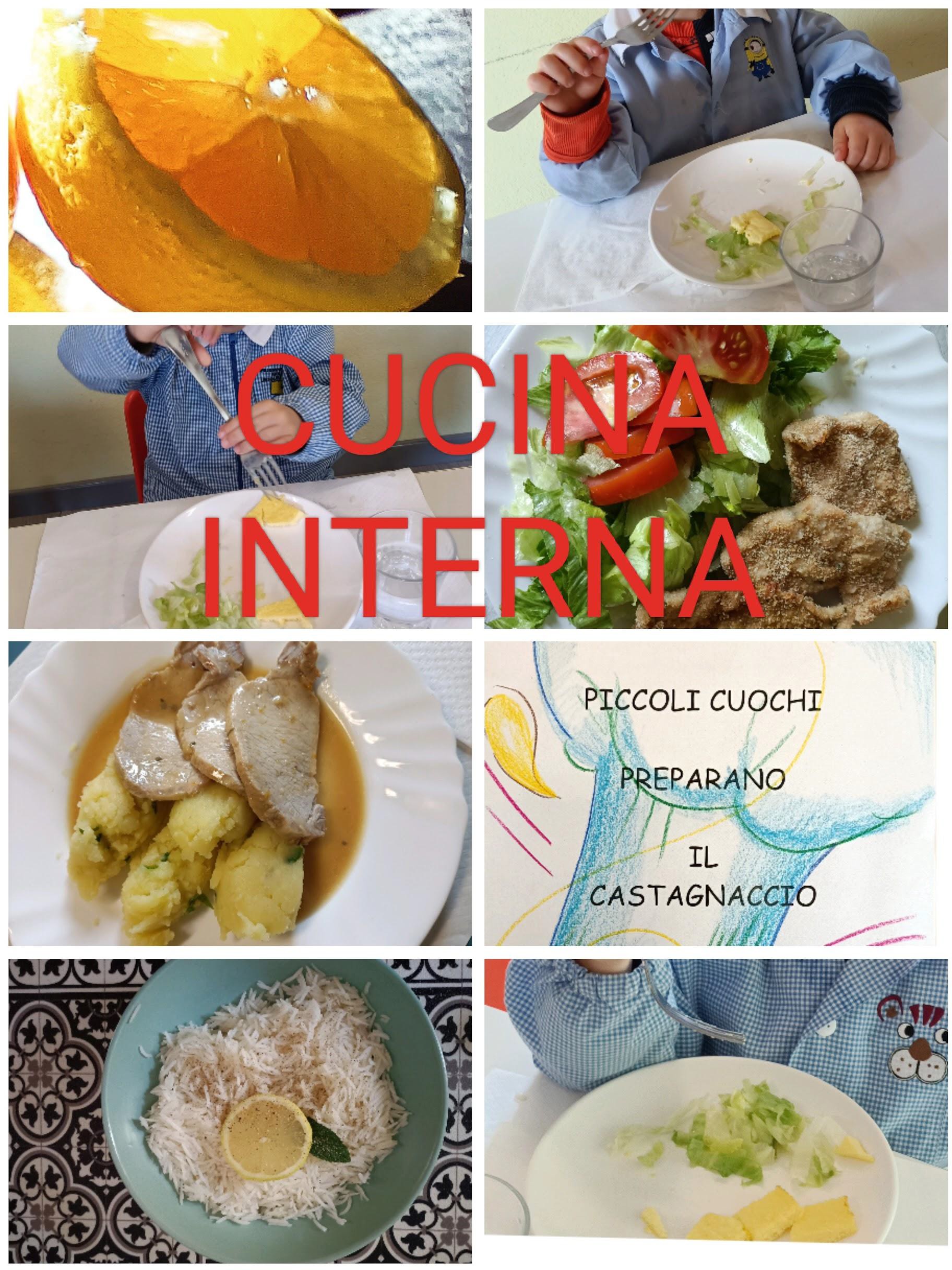 LA MENSA
La scuola dell’infanzia di Ghevio ha una cucina interna nella quale vengono quotidianamente preparati i pasti degli alunni
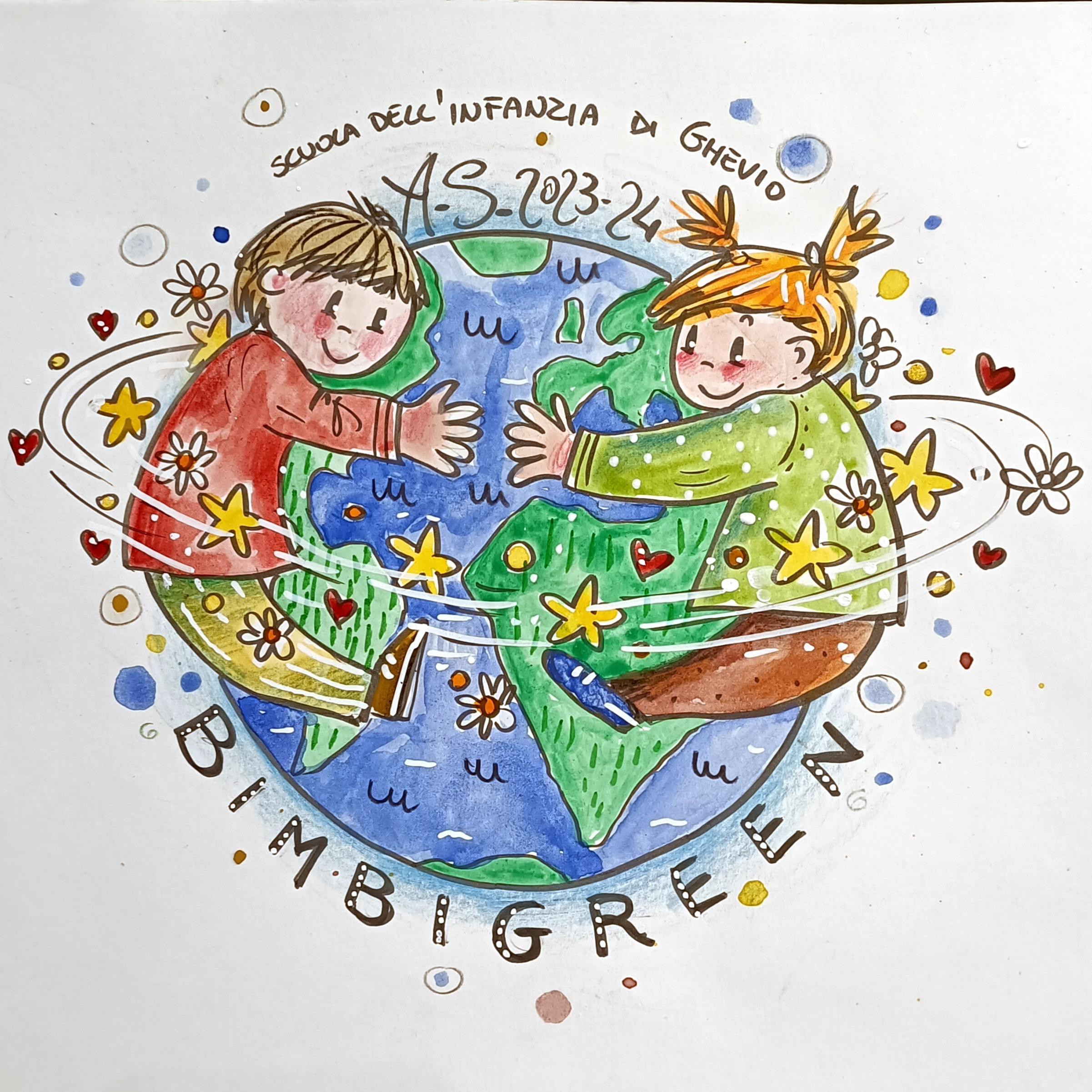 SCUOLA
DELL' INFANZIA DI GHEVIO
infanzia.ghevio@icvergante.edu.it 0322	218497